実習
田子町の食材を活かして楽しくお土産作り！！
お土産作り勉強会
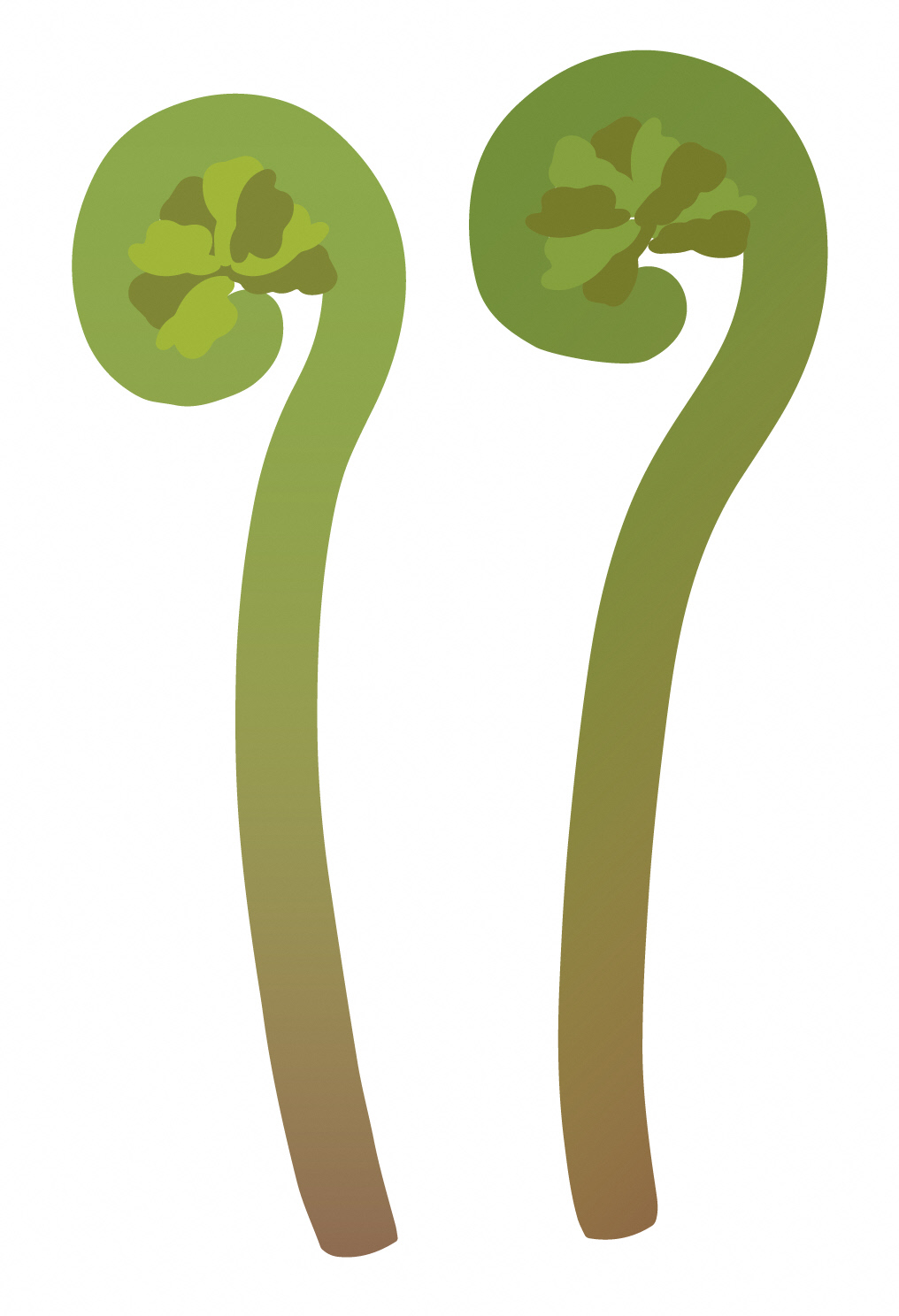 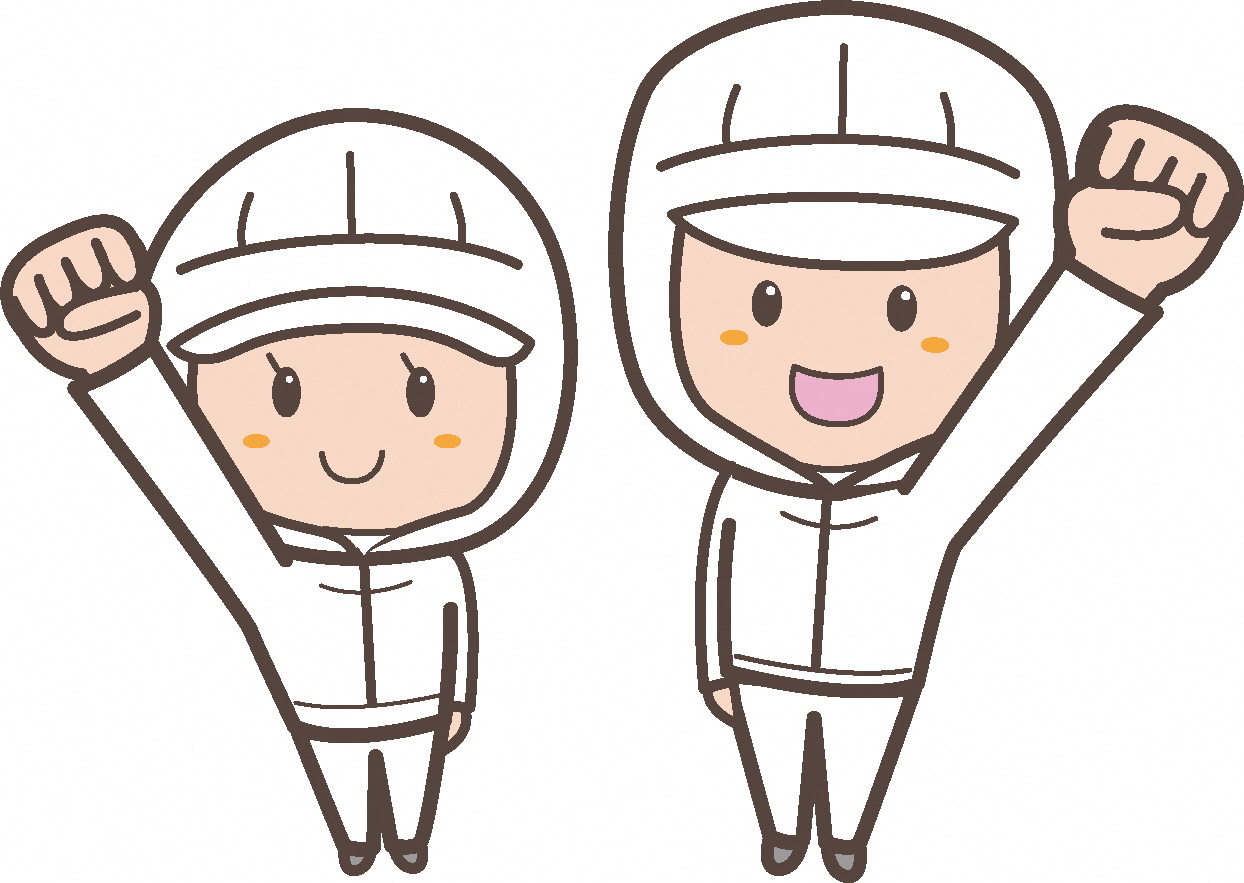 田子町には、串餅やかっけ、煮しめなどの伝統料理があります。その中でも煮しめは、作り方が伝承されず、現在の親御さん世代では作れる方がほとんどいない状況です。その現状も解決のため、本研修では煮しめの作り方を勉強していきます。どなたでも気軽にご参加ください。
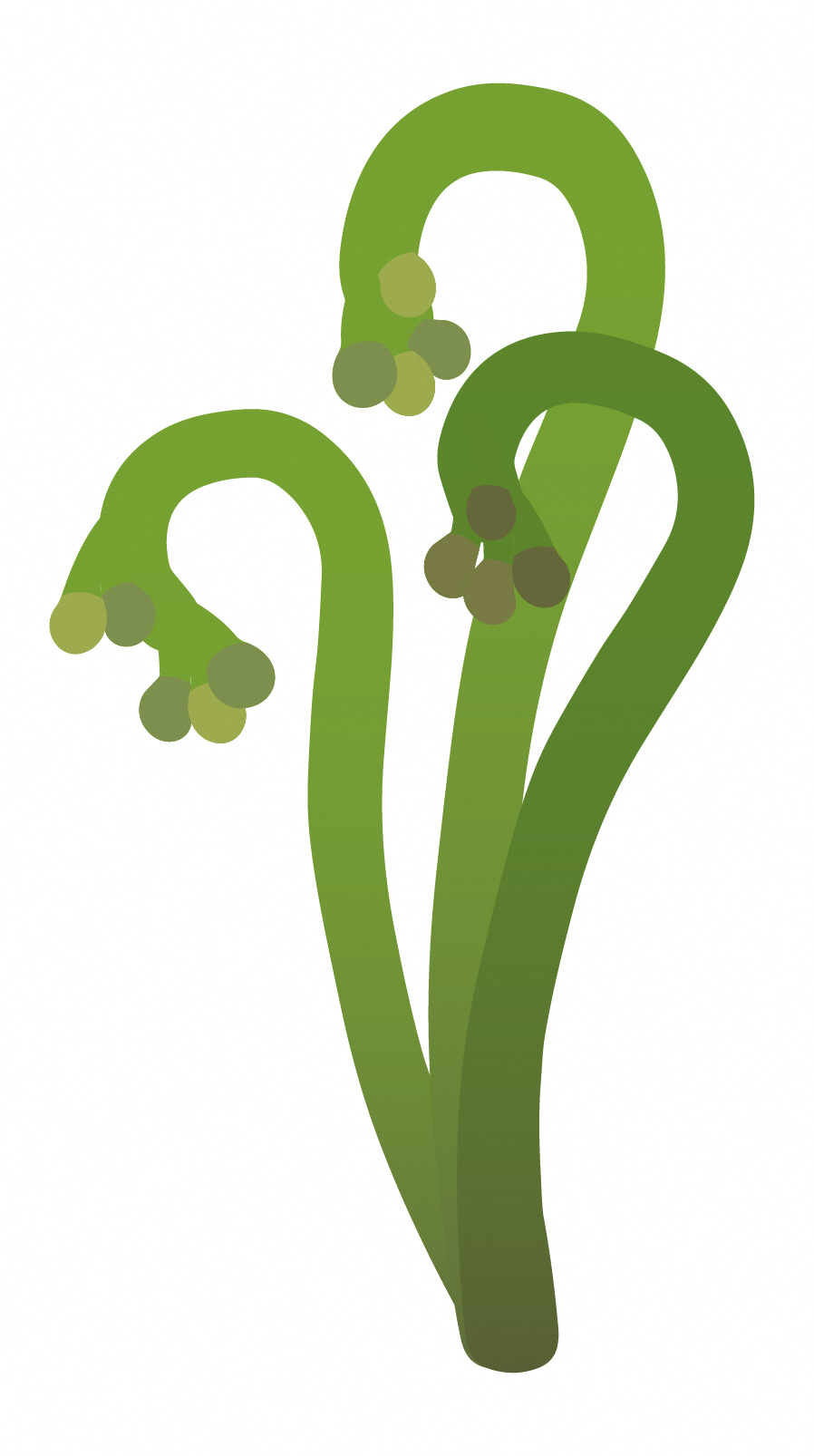 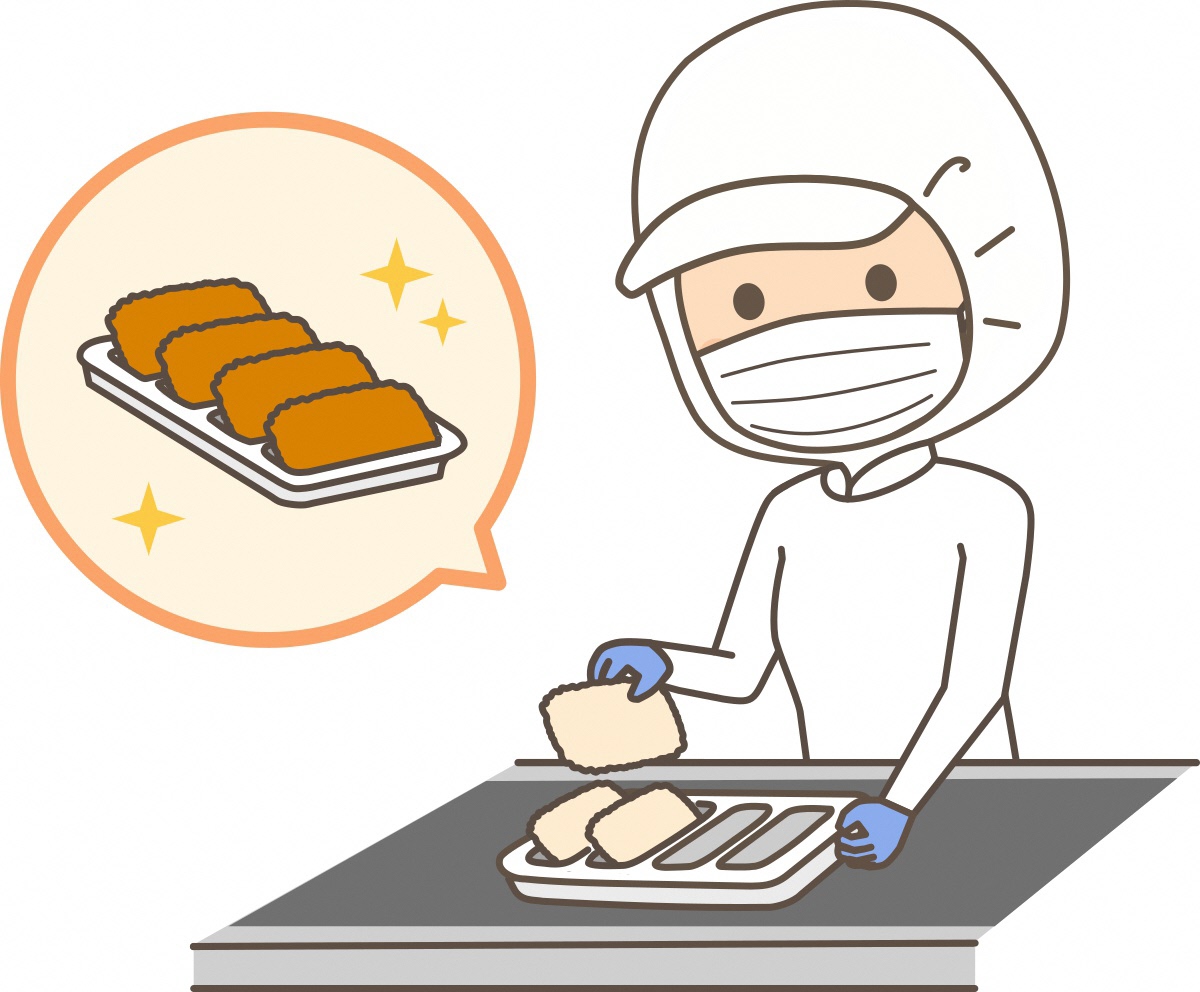 日　時　５月２６日（金） １３：３０～１６：００
会　場　田子町中央公民館調理室
※定員は先着順となります。
※講師が指導しますので、初めての方でも安心してご参加ください。
※対象は町民、町内の直売所会員
内　容　漬物製造許可について
　　　　山菜の長期保存について
【その他】
参加費は無料となります。エプロン、三角巾、筆記用具をご持参ください。
【申込み方法】
下記申込書を、７月１６日（水）までに役場商工振興課6次産業戦略推進
グループまで提出してください。　　　　　問い合わせ先　２３-０１５３
講　師　田子町６次産業相談員　山本　忠志　氏
ーーーーお土産作り勉強会（煮しめ）申込書ーーーー
ＦＡＸ：０１７９－３２－４２９４
役場商工振興課６次産業戦略推進Ｇ宛て
月　　日
主催：田子町　共催：田子町美人華プロジェクト委員会